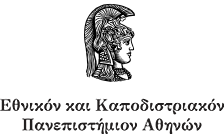 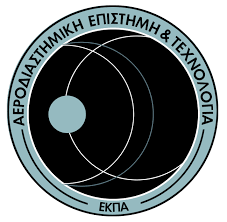 Τι είναι και πως λειτουργούν οι μπαταρίες: (Οξειδοαναγωγή, χαρακτηριστικά, επαναφόρτιση, συνθήκες ασφαλούς λειτουργίας).
Παλαιοθοδώρου Βαλασία 
1116202000076
Η ανάγκη αποθήκευσης ενέργειας
50%
80%
30%
Καθημερινά χρειαζόμαστε διάφορες μορφές ενέργειας (χημική, θερμική, ηλεκτρική).
1
Σώματα που αποθηκεύουν και απελευθερώνουν ενέργεια λέγονται αποθήκες ενέργειας.
2
Η πιο γνωστή ενέργειας στην αποθήκη καθημερινότητά μας: η μπαταρία.
3
Κατηγορίες μπαταριών
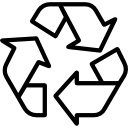 Πρωτογενείς μπαταρίες 
(Μη επαναφορτιζόμενες):
Χρησιμοποιούνται μία φορά και μετά απορρίπτονται.
Δευτερογενείς μπαταρίες (Επαναφορτιζόμενες):
Μπορούν να φορτιστούν πολλές φορές.
Μετά από κύκλους φόρτισης/αποφόρτισης αρχίζουν να φθείρονται.
VS
Τι είναι η μπαταρία;
Οι μπαταρίες είναι συσκευές που αποθηκεύουν χημική ενέργεια και τη μετατρέπουν σε ηλεκτρική ενέργεια.
Μπορούν να τροφοδοτήσουν διάφορες συσκευές χωρίς να χρειάζονται συνεχή σύνδεση σε δίκτυο ρεύματος.
Πώς λειτουργούν;
1. Μέσα στη μπαταρία γίνονται χημικές αντιδράσεις οξειδοαναγωγής.
2. Στην άνοδο (αρνητικό ηλεκτρόδιο) το υλικό χάνει ηλεκτρόνια (οξείδωση).
3. Τα ηλεκτρόνια κινούνται μέσω ενός εξωτερικού κυκλώματος, δημιουργώντας ηλεκτρικό ρεύμα.
4. Στην κάθοδο (θετικό ηλεκτρόδιο) το υλικό δέχεται ηλεκτρόνια (αναγωγή).
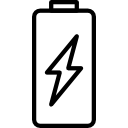 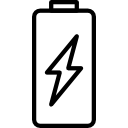 5. Ο ηλεκτρολύτης μεταφέρει ιόντα μέσα στη μπαταρία για να διατηρείται η ισορροπία των φορτίων.
6. Το ηλεκτρικό ρεύμα τροφοδοτεί τη συνδεδεμένη συσκευή.
Μέρη μιας μπαταρίας
Κάθοδος
Άνοδος
Η μπαταρία αποτελείται από 3 μέρη.
Δύο ηλεκτρόδια:
Άνοδος(-):Χάνει ηλεκτρόνια (οξείδωση).
Κάθοδος(+):Δέχεται ηλεκτρόνια (αναγωγή).
Ηλεκτρολύτης: Υλικό (υγρό ή στερεό) που επιτρέπει τη μετακίνηση ιόντων.
Πώς γίνεται η οξειδοαναγωγή στις μπαταρίες;
Οξείδωση στην άνοδο 
Στο αρνητικό ηλεκτρόδιο (την άνοδο) συμβαίνει οξείδωση.
Το υλικό της ανόδου χάνει ηλεκτρόνια.
Τα ηλεκτρόνια κινούνται μέσω ενός εξωτερικού κυκλώματος (π.χ. καλώδιο).
Αναγωγή στην κάθοδο
Στο θετικό ηλεκτρόδιο (την κάθοδο) συμβαίνει αναγωγή.
Τα ηλεκτρόνια που φεύγουν από την άνοδο τα δέχεται η κάθοδος.
Η κάθοδος συνήθως αντιδρά με ιόντα από τον ηλεκτρολύτη για να ολοκληρώσει την αναγωγή.
Έτσι ολοκληρώνεται ο κύκλος και παράγεται ηλεκτρικό ρεύμα.
Χαρακτηριστικά Μπαταρίας
1. Τάση (Volt, V):
Η ηλεκτρική πίεση που παράγει η μπαταρία.
4. Εσωτερική αντίσταση:
Επηρεάζει την απόδοση και τη θέρμανση.
2. Χωρητικότητα (mAh ή Ah):
Πόση ενέργεια μπορεί να αποθηκεύσει.
Όσο μεγαλύτερη χωρητικότητα, τόσο περισσότερο κρατάει.
5. Κύκλοι φόρτισης:
Πόσες φορές μπορεί να φορτιστεί και να αποφορτιστεί πριν φθαρεί.
3. Ενεργειακή πυκνότητα:
Ενέργεια ανά μονάδα όγκου ή βάρους
Σημαντική σε φορητές συσκευές.
6. Αυτοεκφόρτιση:
Πόσο γρήγορα χάνει ενέργεια όταν δεν χρησιμοποιείται.
Τι γίνεται όταν χρησιμοποιούμε την μπαταρία;
1. Η άνοδος χάνει ηλεκτρόνια (οξείδωση).
2. Τα ηλεκτρόνια κινούνται μέσα από το εξωτερικό κύκλωμα (π.χ. κινητό) και παράγουν ηλεκτρικό ρεύμα.
3. Η κάθοδος δέχεται τα ηλεκτρόνια που έρχονται από το κύκλωμα (αναγωγή).
6.  Όταν η ενέργεια εξαντληθεί, η άνοδος και η κάθοδος έχουν αλλάξει πλήρως και η μπαταρία δεν μπορεί να παράγει άλλο ρεύμα.
5. Η μπαταρία σταδιακά αδειάζει, καθώς μειώνεται η διαθέσιμη ενέργεια.
4. Τα υλικά της ανόδου και της καθόδου αλλάζουν χημικά.
Πώς γίνεται η επαναφόρτιση;
Η επαναφόρτιση είναι η αντιστροφή της χημικής αντίδρασης.
Ο φορτιστής στέλνει ρεύμα προς την αντίθετη κατεύθυνση.
Τα ηλεκτρόνια κινούνται από την κάθοδο στην άνοδο.
Τα υλικά της ανόδου και καθόδου επανέρχονται στην αρχική τους μορφή.
Η μπαταρία αποθηκεύει ξανά ενέργεια και είναι έτοιμη για χρήση
Ο ρόλος του ηλεκτρολύτη στην επαναφόρτιση
Ο ηλεκτρολύτης μεταφέρει ιόντα μέσα στη μπαταρία.
Βοηθά στην ισορροπία φορτίων καθώς τα ηλεκτρόνια επιστρέφουν.
Χωρίς ηλεκτρολύτη, η αναστροφή της αντίδρασης δεν θα ήταν δυνατή.
Η ποιότητα του ηλεκτρολύτη επηρεάζει τη διάρκεια ζωής και την απόδοση της μπαταρίας.
Συνθήκες Ασφαλούς Λειτουργίας
1. Θερμοκρασία:
Αποφεύγουμε την υπερθέρμανση.
Λειτουργούμε σε κατάλληλο θερμικό εύρος.
2. Υπερφόρτιση / υπεραποφόρτιση:
Μπορεί να προκαλέσει βλάβες ή ανάφλεξη.
Απαραίτητα προστατευτικά κυκλώματα.
3. Φυσική ακεραιότητα:
Δεν πρέπει να τρυπιούνται ή να παραμορφώνονται.
Αποφυγή πτώσεων και χτυπημάτων.
4. Κατάλληλη αποθήκευση:
Σε δροσερό και ξηρό μέρος.
Μακριά από φλόγες ή υγρασία.
5. Ανακύκλωση:
Δεν πετάμε τις μπαταρίες στα σκουπίδια.
Τις παραδίδουμε σε ειδικά σημεία ανακύκλωσης.
Σύγχρονες εξελίξεις & μέλλον
Νέες τεχνολογίες:
Μπαταρίες στερεάς κατάστασης: πιο ασφαλείς και κρατάνε περισσότερη ενέργεια.
Γραφένιο: επιτρέπει πολύ πιο γρήγορη φόρτιση και κάνει τις μπαταρίες πιο ανθεκτικές.
1
2
Βιωσιμότητα:
Χρησιμοποιούνται λιγότερα τοξικά υλικά για προστασία του περιβάλλοντος.
Ανακυκλώσιμα εξαρτήματα.
Ενεργειακή αποθήκευση:
Μεγάλες μπαταρίες για ηλιακά και αιολικά πάρκα
Να αποθηκεύεται καλύτερα η ενέργεια από ανανεώσιμες πηγές.
3
4
Ηλεκτροκίνηση:
Τα ηλεκτρικά αυτοκίνητα εξελίσσονται συνεχώς.
Οι νέες μπαταρίες δίνουν μεγαλύτερη αυτονομία και ταχύτερη φόρτιση.
Βιβλιογραφία
https://www.stihl.gr/el/symboules-idees/texniki-kai-frontida-mixanimatwn/frontida-epanafortizomenon/fortisi-epanafortizomenis-mpatarias#:~:text=%CE%97%20%CE%B4%CE%B9%CE%AC%CF%81%CE%BA%CE%B5%CE%B9%CE%B1%20%CF%86%CF%8C%CF%81%CF%84%CE%B9%CF%83%CE%B7%CF%82%20%CE%BC%CE%B9%CE%B1%CF%82%20%CE%B5%CF%80%CE%B1%CE%BD%CE%B1%CF%86%CE%BF%CF%81%CF%84%CE%B9%CE%B6%CF%8C%CE%BC%CE%B5%CE%BD%CE%B7%CF%82,%CE%BA%CE%B1%CE%B9%20%CE%BA%CE%B1%CF%84%CE%AC%20%CF%84%CE%B7%CE%BD%20%CF%80%CF%81%CF%8E%CF%84%CE%B7%20%CF%87%CF%81%CE%AE%CF%83%CE%B7.
https://www.palbatt.gr/Pallbatt_Blog/ti-einai-mpataria?srsltid=AfmBOopO4Fb-Di8Zdk-csKmmZkcjNfo17v_0R2SjQyQi6aIT1oNjd4HB
https://el.wikipedia.org/wiki/%CE%9F%CE%BE%CE%B5%CE%B9%CE%B4%CE%BF%CE%B1%CE%BD%CE%B1%CE%B3%CF%89%CE%B3%CE%AE
https://chem.noesis.edu.gr/batteries 
https://afis.gr/eidi-mpatarias/ 
https://ocp.teiath.gr/modules/document/file.php/TIE_UNDER122/09_%CE%9F%CE%BE%CE%B5%CE%B9%CE%B4%CE%BF%CE%B1%CE%BD%CE%B1%CE%B3%CF%89%CE%B3%CE%AE%28%CE%A7%CE%B5%CE%B9%CE%BC%CE%B5%CF%81%CE%B9%CE%BD%CF%8C_2013%29.pptx
https://campersclub.gr/viewtopic.php?t=258
https://hilelectronic.com/el/lithium-battery-protection-board/
Τέλος παρουσίασης!
Ευχαριστώ για τον χρόνο σας !
Ερωτήσεις;